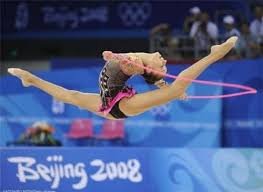 ГИМНАСТИКА
техника выполнения акробатических элементов                                                              Ерёмина о.в.
Группировка лёжа на спине
Перекат назад – вперёд из упора присев
Кувырок вперёд
Кувырок назад
Стойка на лопатках
«мост» из положения лёжа на спине